Unit 6Exponents
Group Work Questions
#1
#2
#3
#4
#5
2,
1,
#6
#7
#8
#9
#10
2,
3,
1,
2,
2,
1,
3,
1,
Tuesday Feb 18, 2020 Activator
Evaluate the following for y.
Where is the exponent button?
y = 3125
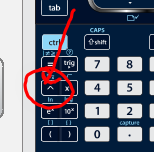 y = (5)(5)(5)(5)(5)
y = 3125
Page #3 
Lesson 6.1
Unit 6
Lesson 1
Today’s Objective
Students will be able to multiply, divide, and expand with exponents.
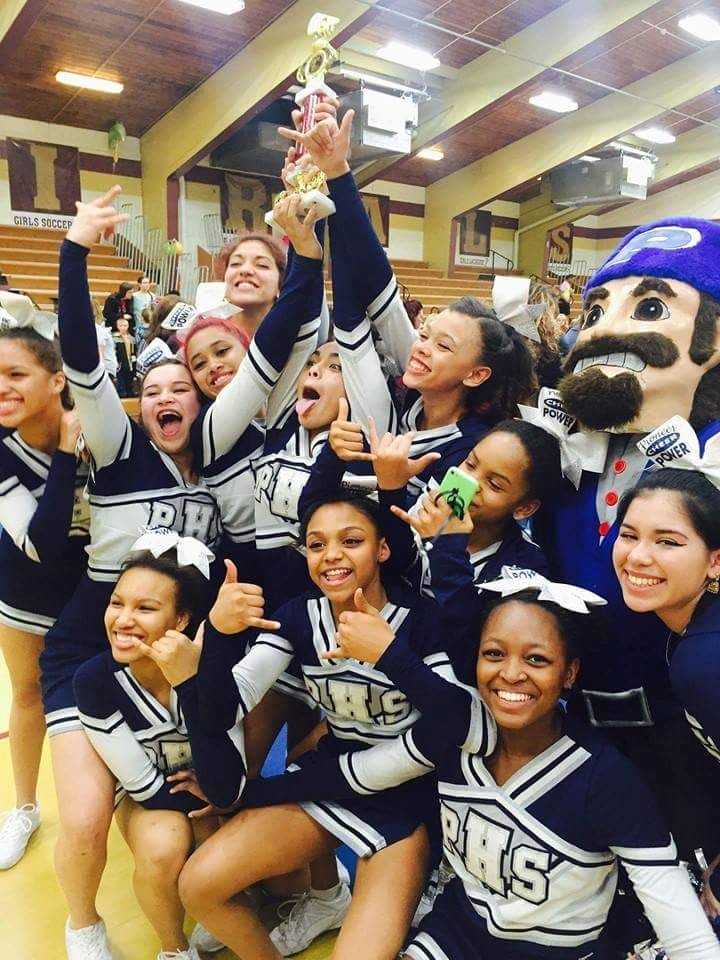 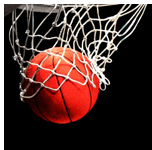 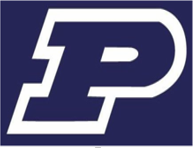 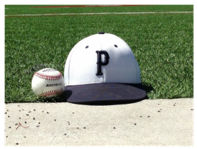 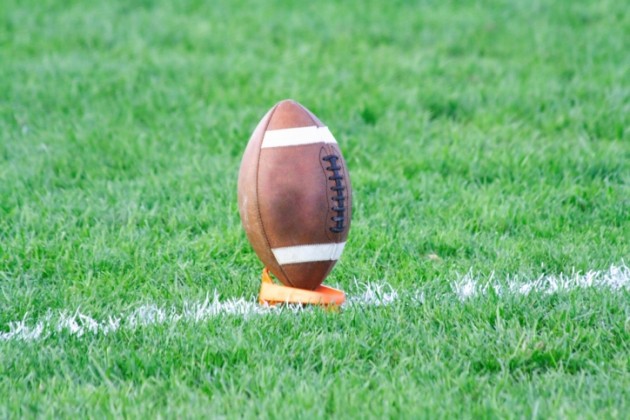 Announcements
Tutoring: Friday 7:45-8:30,
Test #5 during the last 30 minutes today.
Test #5 10% Questions are #1,#2,#11,#13
Max of 20 chips can be added for +5%.
You must receive at least a 65%, or you
       must stay after school to complete it.
Today’s New Vocab (1 of 4)
Write in expanded notation and simplify.
Where is the exponent button?
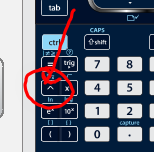 Page #3 
Lesson 6.1
Today’s New Vocab (2 of 4)
Write in Expanded notation. Then, simplify.
Page #3 
Lesson 6.1
.
Today’s New Vocab (3 of 4)
Write in Expanded notation. Then, simplify.
Page #3 
Lesson 6.1
Today’s New Vocab (4 of 4)
Yes
Are the two problems equivalent (equal)?
(2)(x)(x)(x)(2)(x)(x)(x)
Page #4 
Lesson 6.1
GWQ’s
Page #1-2 
Lesson 6.1
#15 is a fraction answer.
#1
#2
#3
#4
#5
#6
#7
#8
#9
#10
24,21,12,7,36
24,21,12,7,36
26,22,13,1,45
26,22,13,1,45
28,19,16,4,44
28,19,16,4,44
30,18,16,9,43
30,18,16,9,43
25,17,14,5,39
25,17,14,5,39
Tuesday Feb 18, 2020 Work Period
(8.05)(3.5)(10)(10)(10)(10)(10)(10)(10)(10)
Page #4 
Lesson 6.1
Tuesday Feb 18, 2020 Exit Ticket
Write in expanded notation.
.
What property?
(3)(3)(6)(x)(x)(x)(x)(x) commutative
Page #4 
Lesson 6.1
Thursday Feb 20, 2020 Activator
What are the next three in the sequence?
800, 400, 200, ____, ____, ____

-6, 18, -54, ____, ____, ____
100
25
50
Pattern?
162
1458
-486
Page #7 
Lesson 6.2
(-3)
Pattern?
Today, we are doing horizontal tables.
Unit 6
Lesson 2
Today’s Objective
Students will be able write  Geometric sequences.
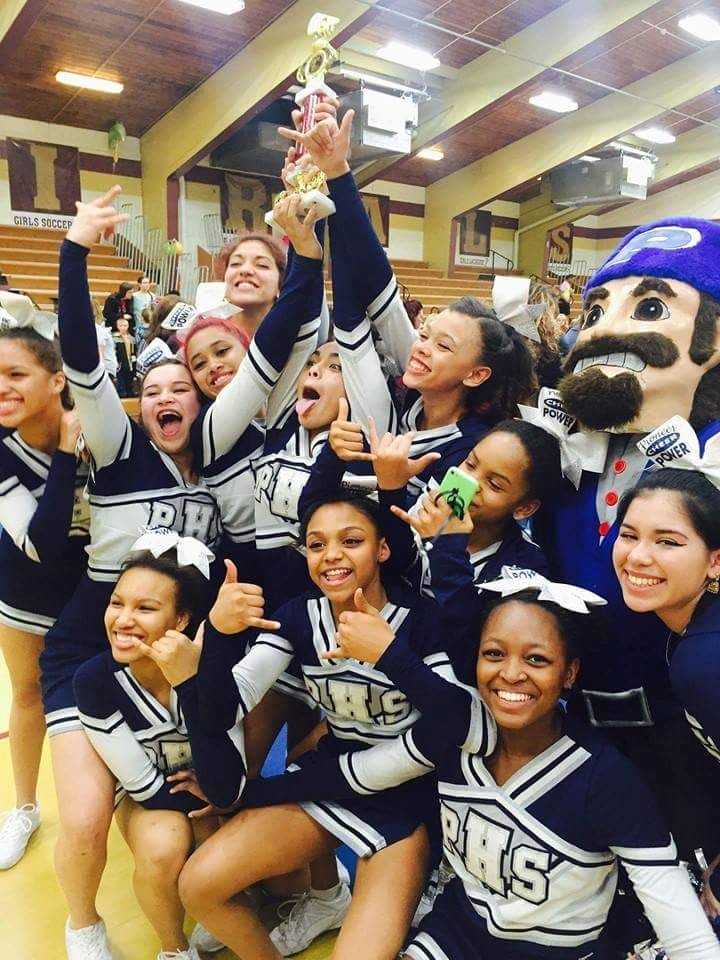 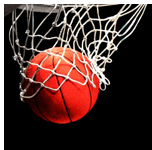 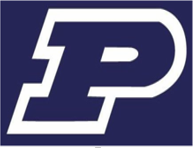 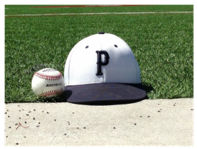 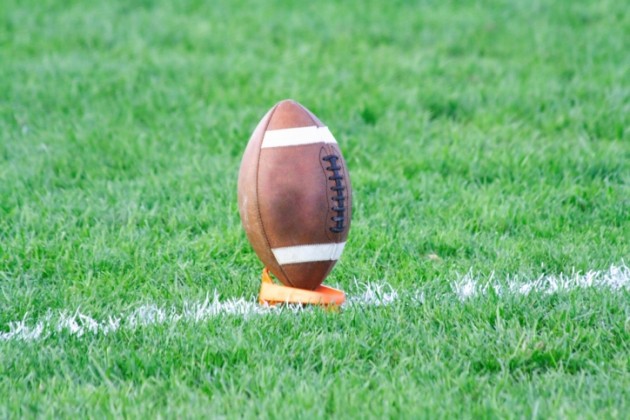 Announcements
Best in Class  
Tutoring: Fri 7:45-8:30 Mon 2:45-3:45
Test 5 is in Yellow, Q3 Progress Pink
Q3 Progress Grades go home on March 6th
Make sure you picked up HW 6 due on Mar 13th
Today’s New Vocab (1 of 4)
How do you determine the pattern?
3, 6, 12, 24

900,300,100,33.3
Multiply by 2
Divide by 3
Page #7 Lesson 6.2
Today’s New Vocab (2 of 4)
Make a table for this pattern.
Do you enter the “n” into the calculator? No, the calculator can only read x as the unknown number.
Page #7
Lesson 6.2
Today’s New Vocab (3 of 4)
Use Algebra to determine the 8th number.
Page #8 
Lesson 6.2
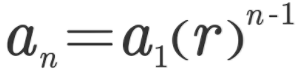 3, 6, 12, …
X used to make a table and graph.
Today’s New Vocab (4 of 4)
Geometric Sequence  (Division)
384, 192 ,__ , ___, ___, ___, ___
Page #8 
Lesson 6.2
Page #5-6 
Lesson 6.2
Group Work Questions
#1
#2
#3
#4
#5
2,5,9,11,13,15
#6
#7
#8
#9
#10
3,6,10,12,14,16
3,6,10,12,14,16
2,5,9,11,13,15
2,5,9,11,13,15
3,6,10,12,14,16
3,6,10,12,14,16
2,5,9,11,13,15
2,5,9,11,13,15
3,6,10,12,14,16
Thursday  Feb 20, 2020  Work Period
In a Geometric sequence, the 1st term is 6 and 
the common ratio is 3. What is the 7th term ?
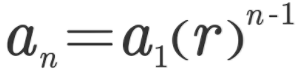 .
The
 function
(3)
Page #8
Lesson 6.2
Thursday Feb 20, 2020 Work Period
Page #8 
Lesson 6.2
(3)
6, __, __, ___, ___, ___, ___
Monday Feb 24, 2020 Activator
Why/how is the right line curved? 
There is an exponent in the function/equation.
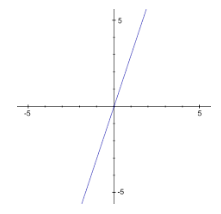 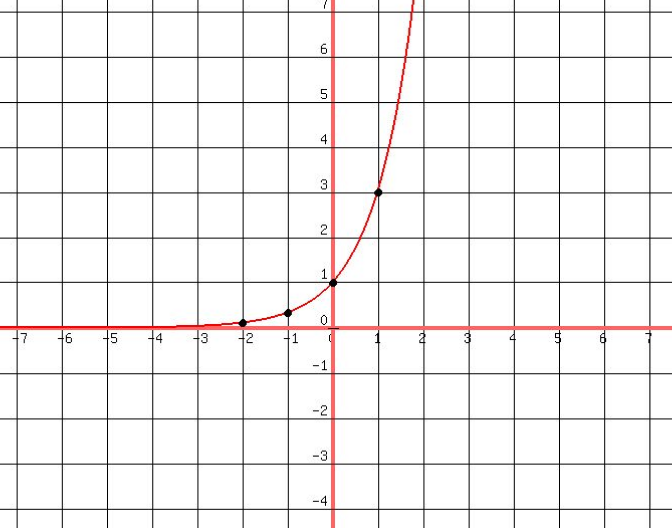 Not Linear
(Not Straight)
Linear
(Straight)
Page #11
Lesson 6.3
f(x)= 3x
Unit 6
Lesson 3
Today’s Objective
Students will be able to graph exponential functions.
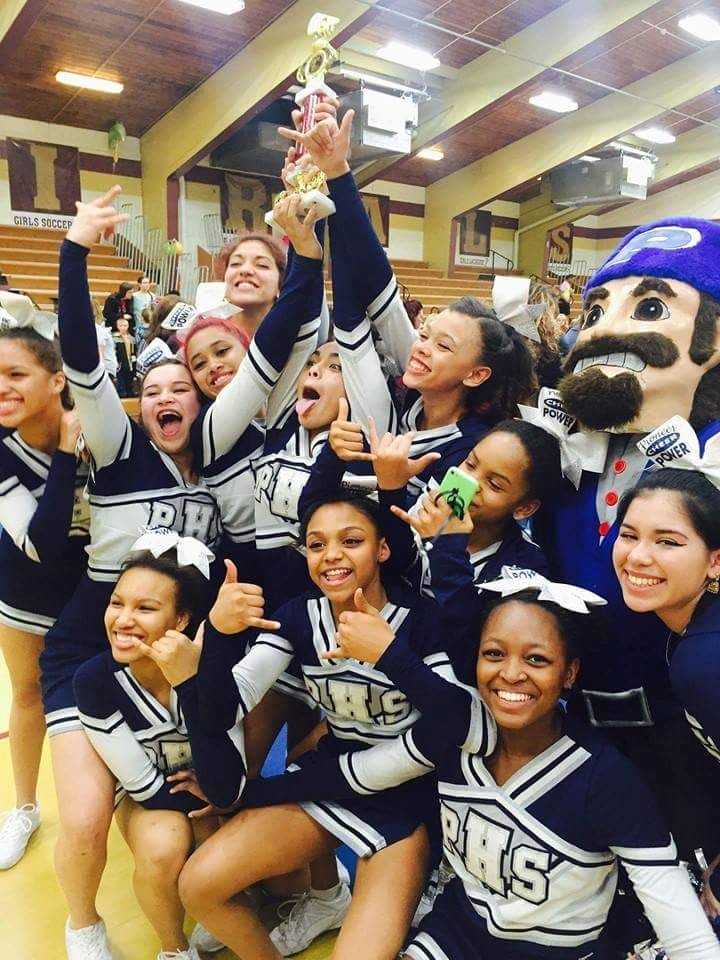 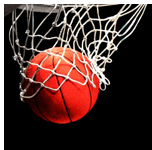 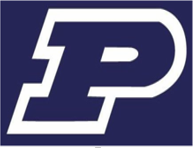 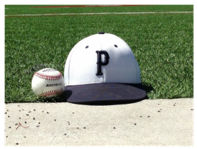 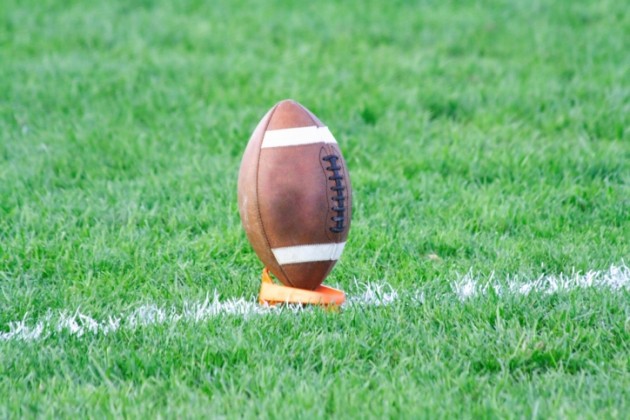 Announcements
Best in Class  
Friday Assembly: 3rd Period during ½ class
Tutoring: Mon 2:45-3:45, Fri 7:45-8:30 
Test 5 is in Yellow, Q3 Progress Pink
Q3 Progress Grades go home on March 6th
Today’s New Vocab (1 of 4)
Page #11
Lesson 6.3
B = is the beginning and initial value (0,B) and 
where the graph crosses the y axis.
(0, 1)
B
Today’s New Vocab (2 of 4)
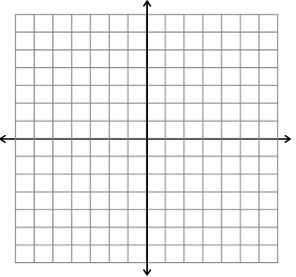 .
B
Page #11
Lesson 6.3
(2)
C = 2 
           Common  (multiplier).
(2)
Today’s New Vocab (3 of 4)
Growth.  Why? C > 1
 The graph goes up.
Page #11
Lesson 6.3
Decay.  Why? C < 1
 The graph goes down.
A multiplier of (1) keeps any number the same.
Today’s New Vocab (4 of 4)
What is f(3)?
   f(3) = 8
Page #12
Lesson 6.3
f(3) =(2)(2)(2)
What is the common 
multiplier?  C = 2
f(3) = 8
Page #9-10
Lesson 6.3
Group Work Questions
#1
#2
#3
#4
#5
7,4,9,13,16
2,4,3,10,14
#6
#7
#8
#9
#10
6,4,8,12,15
2,4,3,10,14
7,4,9,13,16
6,4,8,12,15
2,4,3,10,14
7,4,9,13,16
6,4,8,12,15
2,4,3,10,14
Page #12
Lesson 6.3
Monday Feb 24, 2020 WPeriod
Linear means “Straight line” no exponent
Not Linear mean “Not Straight Line or Curved line”
.
Is this a linear table/graph?
No, Why? The line curves.
Monday Feb 24, 2020 Exit Ticket
What is f(4) for function?
Page #12 Lesson 6.3
Quadratic: 
Number Exponent
Exponential: 
Variable Exponent
f(4) = (3)(3)(3)(3)
f(4) = (4)(4)(4)
f(4) = 81
f(4) = 64
Wednesday Feb 26, 2020  Activator
How are the two functions different?
What is k(4) and j(4)?
j(x) = 2x
Linear
Not
Linear
j(4) = 2(4)
j(4) = 8
k(4) = (2)(2)(2)(2)
Page #15
Lesson 6.4
Unit 6
Lesson 4
Today’s Objective
Students will be able to evaluate and graph exponential functions.
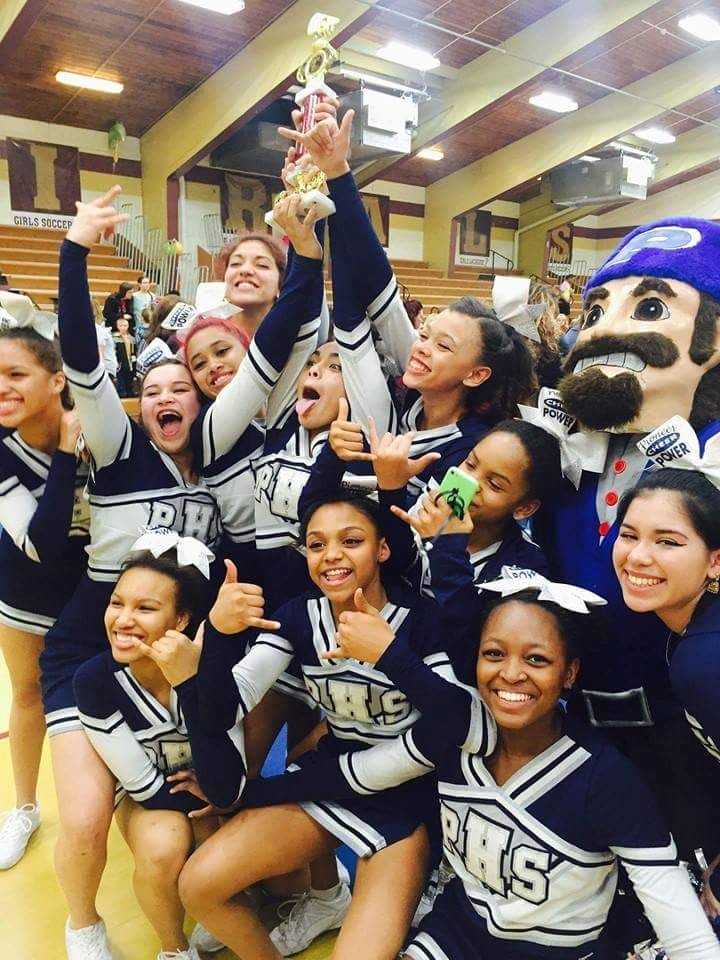 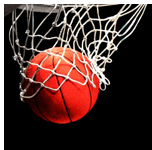 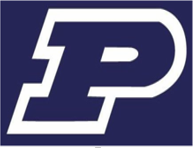 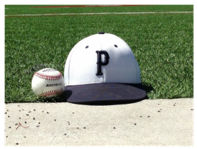 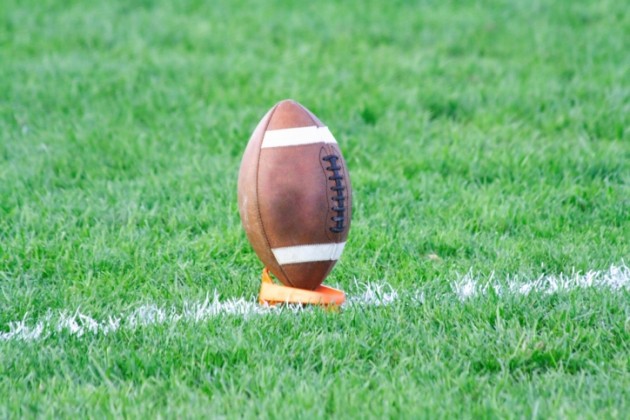 Announcements
Best in Class  
Friday Assembly: 3rd Period during ½ class
Tutoring: Wed 2:45-3:15, Fri 7:45-8:30 
Test 5 is in Yellow, Q3 Progress Pink
Q3 Progress Grades go home on March 6th
Picture of the day
Origin (0,0) in the center
Origin (0,0) in the corner
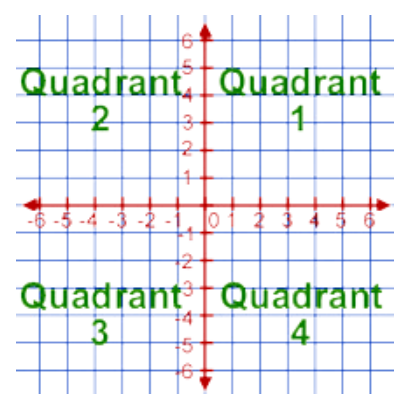 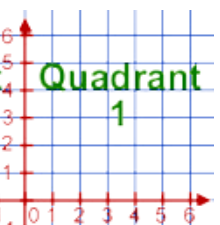 Zoom in
Zoom out
Today’s New (1 of 4)
The red line is linear  and has NO exponent. The green line is exponential graph. It has an exponent.
Zoom in 
Graph
Page #15
Lesson 6.4
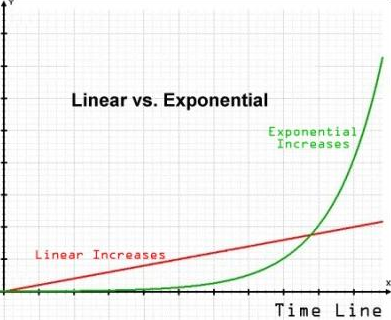 Today’s New Vocab (2 of 4)
When x = 3, what is j(3) ?
j(3) = 1024
Page #15
Lesson 6.4
Today’s New Vocab (3 of 4)
When x = 2, 
what is k(2) ?
Page #15
Lesson 6.4
k(2) = 1
Today’s New Vocab (4 of 4)
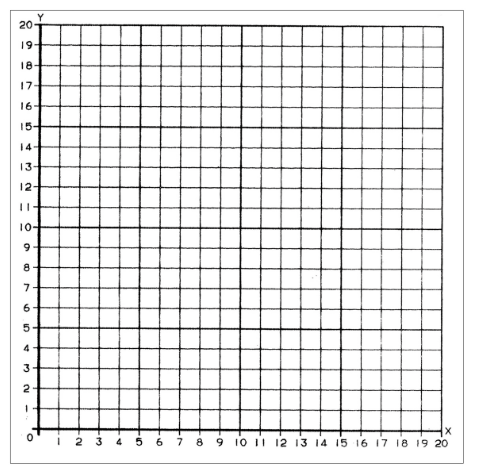 The origin (0,0) is in the corner.  
Zoom in.
Page #15
Lesson 6.4
Growth or Decay?
Page #13-14
Lesson 6.4
Group Work Questions
#1
#2
#3
#4
#5
2,7,8,9
2,5,6,9
#6
#7
#8
#9
#10
#3 and #4 are decimals answers.
2,7,8,9
2,5,6,9
2,5,6,9
2,7,8,9
2,7,8,9
2,5,6,9
2,5,6,9
2,7,8,9
Wednesday Feb 26, 2020 Work Period
Page #16
Lesson 6.4
Who is the most productive in hour 2 and 6? 
          Tom   and    Sean
What is his productivity rate at those hours?
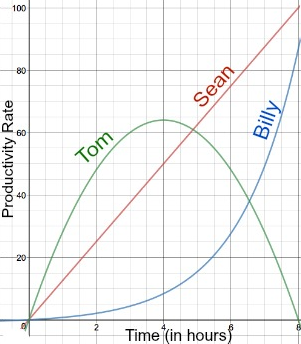 75
.
47
T(2) = 47      T(6) = 47
S(2) = 25	  S(6) = 75
B(2) = 3	  B(6) = 27
27
3
Wednesday Feb 26, 2020 Exit Ticket
When x = 2, what is j(2) ?
Page #16
Lesson 6.4
j(2) = 75
Page #19
Lesson 6.5
Friday Feb 28, 2020 Activator
+6
+6
+6
44
2, 8, 14, ___, ___, ___, ___, ___
38
32
20
26
Is this an exponential pattern? No
Why? There is repeated addition, not multiplication.
Unit 6
Lesson 5
Today’s Objective
Students will be able to write recursive patterns given the function.
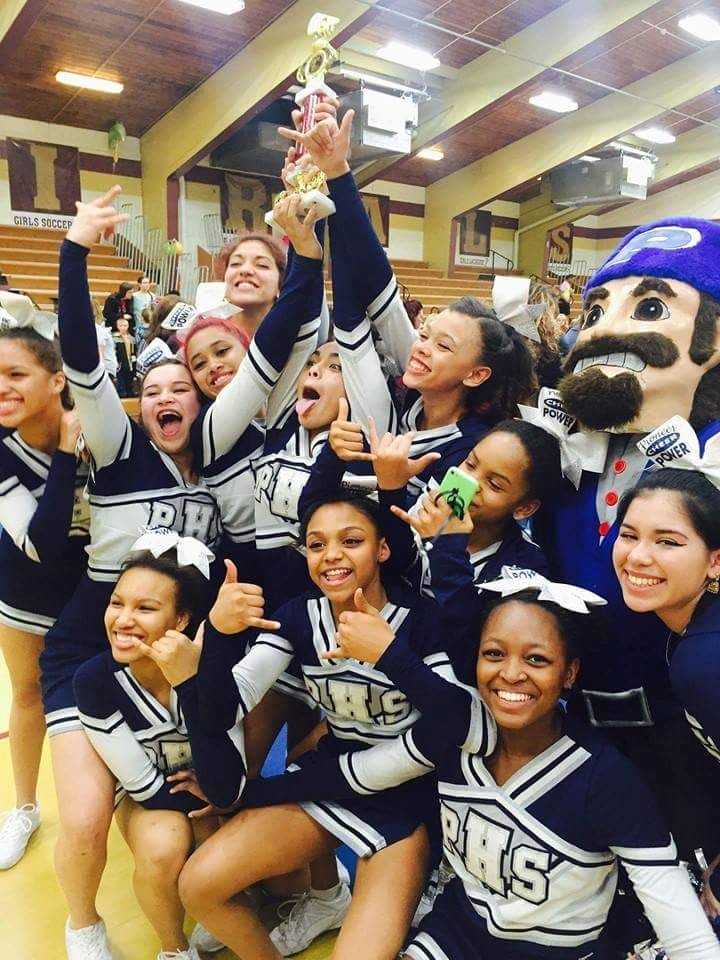 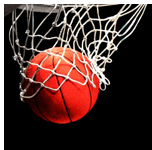 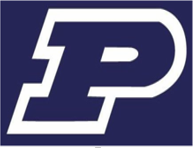 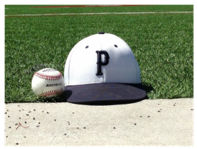 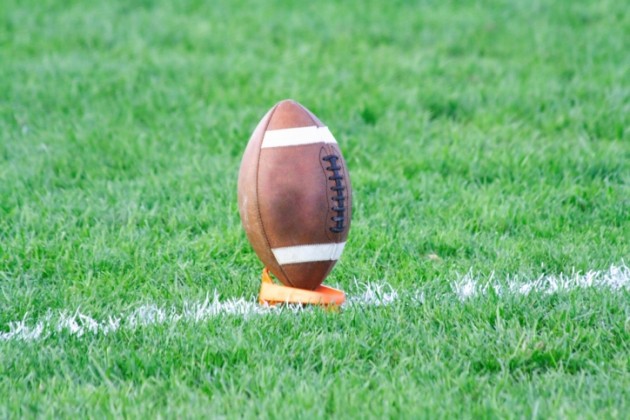 Announcements
Best in Class  
Friday Assembly: 3rd Period during ½ class
Tutoring on Monday is CANCELED. 
Tutoring: Wed 2:45-3:45, Fri 7:45-8:30 
Test 5 is in Yellow, Q3 Progress Pink
Q3 Progress Grades go home on March 6th
Today’s New Vocab (1 of 4)
If y = 12x – 7, what is y when x = 3?
+12
+12
+12
y = 12(3) – 7
-7, 5, 17, 29,
y = 36 – 7
y = 29
Video
Page #19
Lesson 6.5
https://www.youtube.com/watch?v=v1ucHH06AxM 3min
Today’s New Vocab (2 of 4)
Page #19
Lesson 6.5
-2
-2
-2
6,  4,  2, ___, ___, ___, ___, ___
Is this pattern Linear? Yes, it is repeated subtraction.
Today’s New Vocab (3 of 4)
Explicit formula 
 Y = MX + B
Y = -2x + 6
Page #19
Lesson 6.5
-2
-2
-2
-8
-6
-4
6,  4,  2, ___, ___, ___, ___, ___
-2
0
Today’s  Misconception (4 of 4)
Write the recursive formula.
Page #20
Lesson 6.5
.
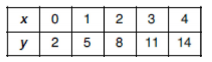 Page #17-18
Lesson 6.5
Group Work Questions
#1
#2
#3
#4
#5
1, 2, 3, 4
#6
#7
#8
#9
#10
3, 4, 1, 2
1, 2, 3, 4
3, 4, 1, 2
3, 4, 1, 2
1, 2, 3, 4
3, 4, 1, 2
1, 2, 3, 4
1, 2, 3, 4
3, 4, 1, 2
Friday Feb 28, 2020 Work Period
Write the recursive formula.
Page #20
Lesson 6.5
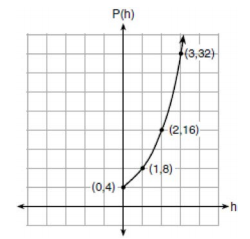 .
Friday Feb 28, 2020 Exit Ticket
Page #20
Lesson 6.5
+3
+3
+3
-9, -6,  -3,   0,   3,   6,   9,  12
Tuesday March 3, 2020  Activator
Linear or Exponential graph? Why?
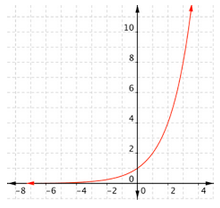 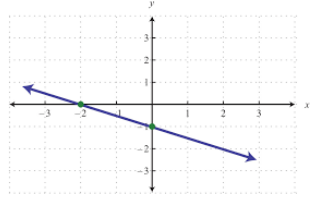 It has an 
Exponent.
Straight
Linear
Page #23
Lesson 6.6
Exponential
Unit 6
Lesson 6
Today’s Objective
Students will be able to write the difference between linear and exponential word problems.
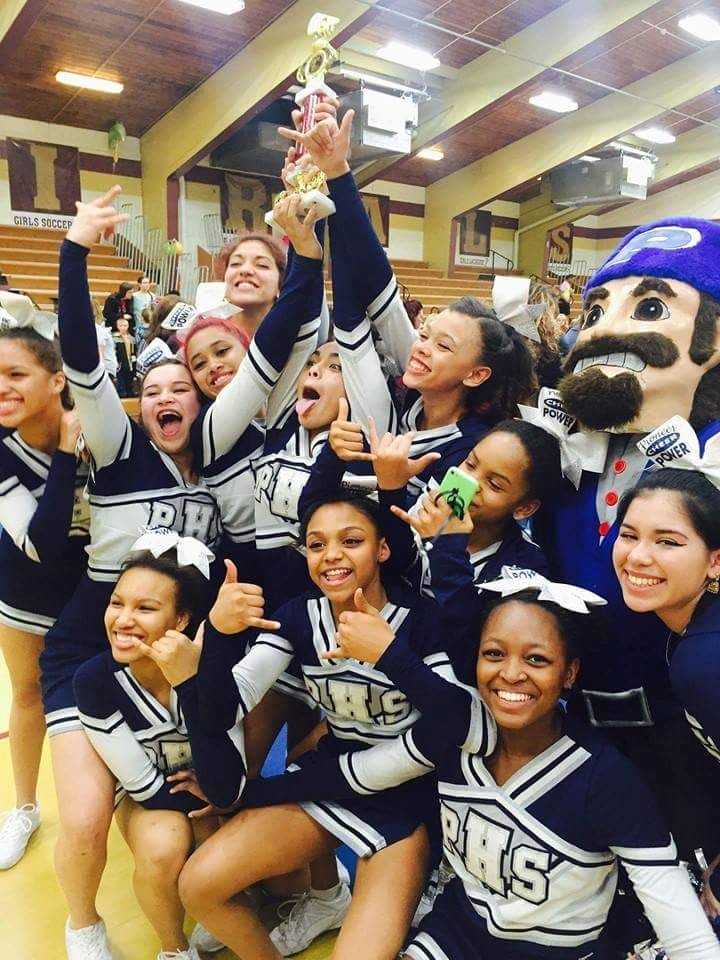 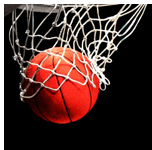 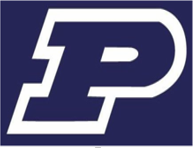 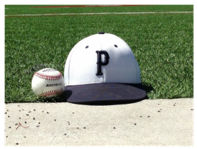 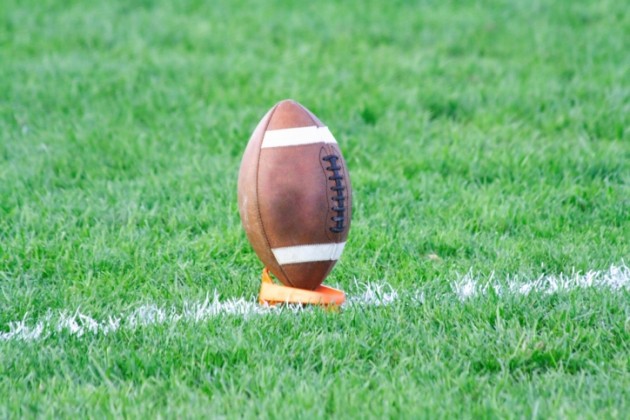 Announcements
Best in Class 
3rd Period has 2 extra slides from Friday to do. 
Tutoring: Wed 2:45-3:45, Fri 7:45-8:30 
Test 5 is in Yellow, Q3 Progress Pink
Q3 Progress Grades go home on Fri, March 6th
Today’s New Vocab (1 of 4)
A Gold’s gym membership costs $100 to sign-up and $10 dollars per month.
Page #23
Lesson 6.6
Is the situation linear 
or exponential?
Linear 
Why? Adds $10 per month
+10
+10
+10
Explain C(0): The beginning cost
Today’s New Vocab (2 of 4)
Write an equation and function to model this situation.
Equation: y = mx + b
Function: C(x) = mx + b
+10
M = $10 = the monthly payment
+10
B = $100 = Beginning Sign-up Fee
C(x) = $10x + $100
+10
Today’s New Vocab (3 of 4)
Is the situation linear or exponential?
You have discovered you have termites. Termites reproduce at a rapid pace. Some termite colonies can double 
in size monthly. You currently have 
about 100 termites in your house.
(2)
(2)
Exponential Why? 
Repeated Multiplication
(2)
Today’s New Vocab (4 of 4)
Write an equation (function) to model this situation.
(2)
C = (2) = Doubles (Times 2)
(2)
B = 100 = Beginning Termites
(2)
Page #24
Lesson 6.6
Today’s New Vocab (3 of 4)
Explicit formula 
 Y = MX + B
Y = -2x + 6
Page #19
Lesson 6.5
-2
-2
-2
-8
-6
-4
6,  4,  2, ___, ___, ___, ___, ___
-2
0
Today’s  Misconception (4 of 4)
Write the recursive formula.
Page #20
Lesson 6.5
.
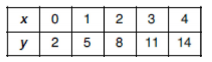 Page #21-22
Lesson 6.6
Group Work Questions
Skip
 5D
 6E
#1
#2
#3
#4
#5
1, 6, 5
1, 5, 6
#6
#7
#8
#9
#10
1, 6, 5
1, 5, 6
1, 5, 6
1, 6, 5
1, 6, 5
1, 5, 6
1, 5, 6
1, 6, 5
Tuesday March 3, 2020 Work Period
Last weekend, Emma sold lemonade at a yard sale. Emma earned money selling c cups.  Sales were strong, so she raised the price from 50 cents to 75 cents per cup. She spent $9.96 on supplies each week. Write the function which represents her profit, P(c) for this last weekend and this weekend.
.
Let c = The number of cups
P(c)= $0.50c - 9.96 last weekend
Page #24
Lesson 6.6
+$0.25C
P(c)= $0.75c - 9.96 this weekend
Tuesday March 3, 2020 Exit Ticket
Emma sold 80 cups of lemonade each weekend, how 
much money did she make selling lemonade each week?
P(c) = $0.50c - 9.96
P(c) = $0.75c - 9.96
P(80) = $0.50(80)-9.96
P(80) = $0.75(80) - 9.96
P(80) = $40 - 9.96
P(80) = $60- 9.96
P(80) = $30.04
P(80) = $50.04
Last weekend
This weekend
Thursday March 5, 2020 Activator
Page #27
Lesson 6.7
Given this table, 
what is the beginning 
Value (B-value)?  B = 4
(2)
(2)
(2)
Is this a linear or exponential graph? Exponential
Why? Repeated Multiplication
Unit 6
Lesson 7
Today’s Objective
Students will be able to write exponential equations and functions.
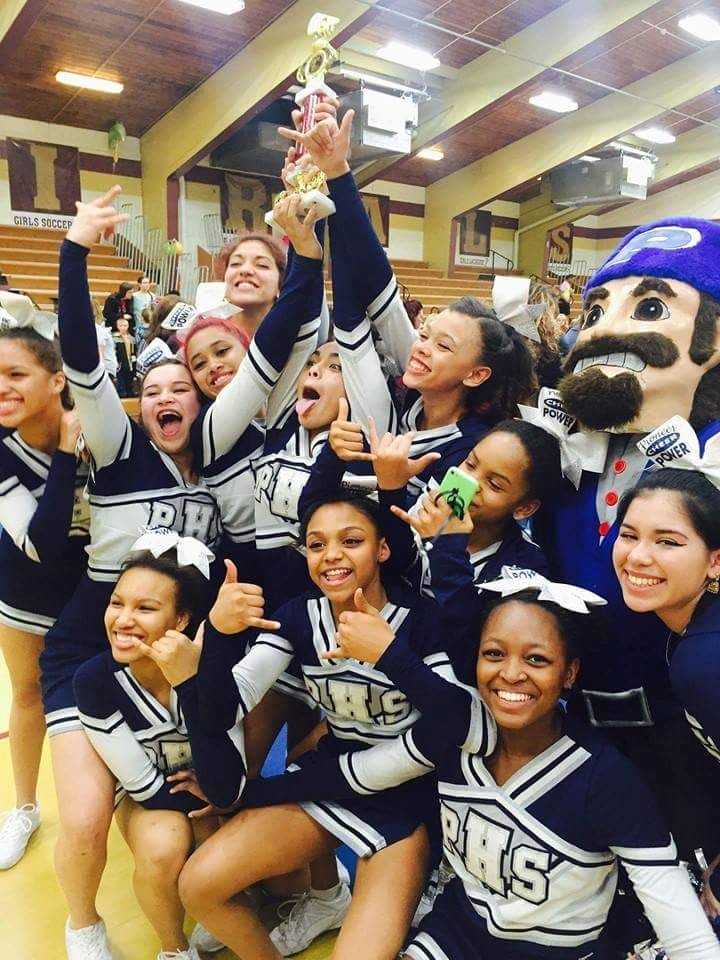 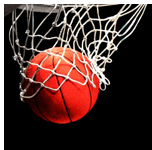 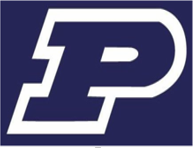 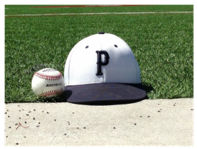 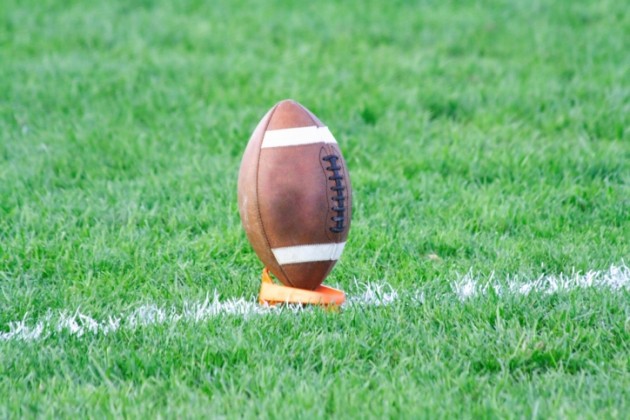 Announcements
Best in Class  
Tutoring: Fri 7:45-8:30, Mon 2:45-3:45
Did you get my message this morning?
Show it to me for a chip. 
Join our Remind Group  To: 81010	
      Text this Message:  @algebramrv 
Test 5 is in Yellow, Q3 Progress Pink
Q3 Progress Grades go home on March 6th
Today’s New Vocab (1 of 4)
Page #27
Lesson 6.7
(2)
(2)
(2)
Formula
Today’s New Vocab (2 of 4)
Write the exponential function.
Evaluate for F(3).
B = 4
C = (2)
Page #27
Lesson 6.7
F(3) = 4(2)(2)(2)
F(3) = 32
Today’s New Vocab (3 of 4)
Graph the function.
Is this 
exponential 
growth or decay?
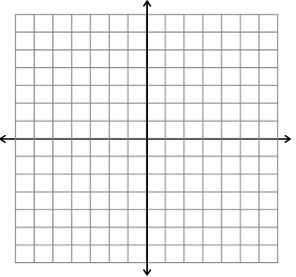 Growth Why?
(4 of 4)
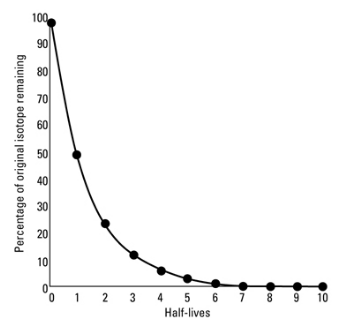 Make a table, and 
write an equation.
Growth? Decay?
Group Work Questions
Page #25-26
Lesson 6.7
#6
  #7
  #8
  #9
#10
6, 4, 8
#1
#2
#3
#4
#5
1, 4, 8
#5, #3 have 
decimal B 
values
1, 4, 8
2, 4, 8
6, 4, 8
2, 4, 8
1, 4, 8
6, 4, 8
2, 4, 8
1, 4, 8
Thursday March 5, 2020 Work Period
The manufactures of Hess toys cost of $125 to design
 and $5.25 manufacture each toy. 
If the cost of manufacturing t toys, write the function.
.
Linear or exponential? Linear b/c addition $5.25
y = mx + b
Equation
Page #28
Lesson 6.7
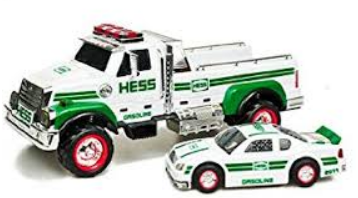 C(t) = mt + b
C(t) = 5.25t + 125
Thursday March 5, 2020 Exit Ticket
The Hess company wants to know how much it will cost to manufacture 250 toys. 
     c(t) = $5.25t + $125
.
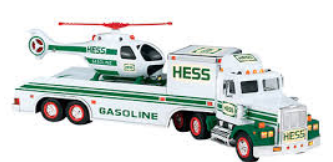 c(250) = $5.25(250) + $125
c(250) = $1312.50 + $125
c(250) = $1437.50
It will cost $1437.50 
to manufacture 250 toys.
Monday  March 9, 2020  Activator
Page #30
Unit 6 Review
#6
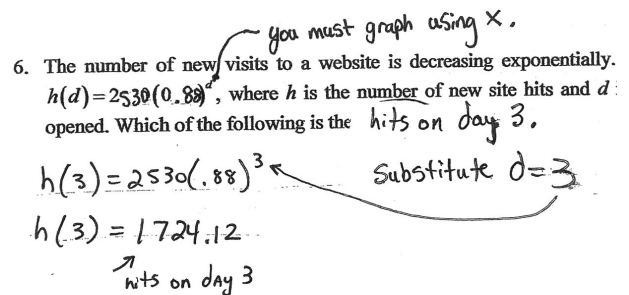 C  < 1 This graph is decreasing.
Unit 6
Review
Today’s Objective
Students will be able to review all objectives from Unit 6.
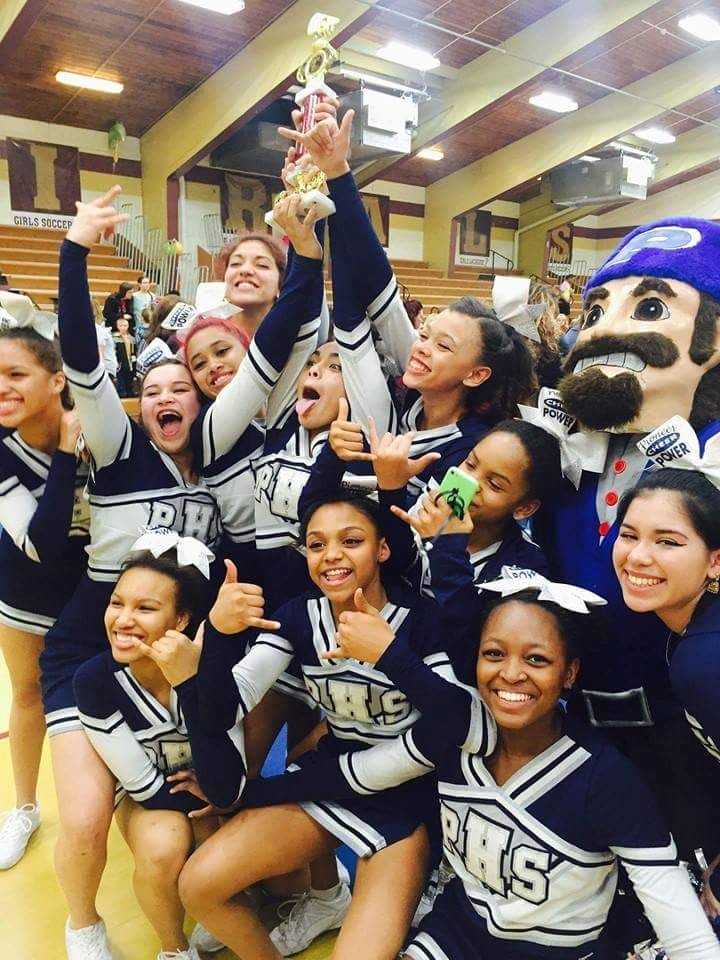 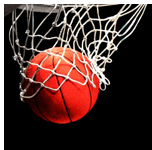 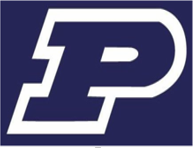 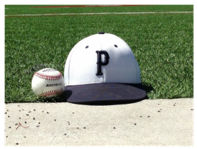 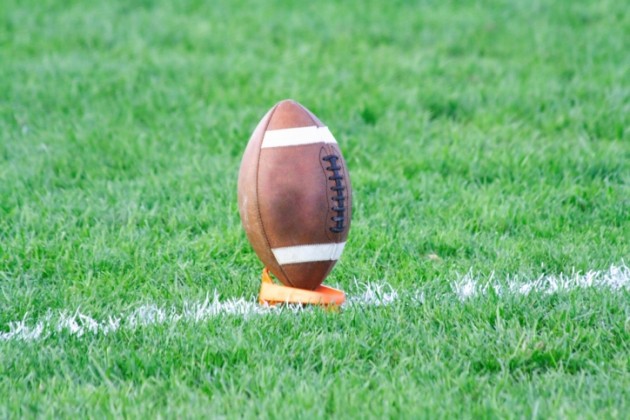 Announcements
Best in Class
Tutoring: Mon 2:40-3:40, Thurs 7:45-8:30
Friday Tutoring Canceled. Eye Doctor…
Unit #6 Test next class 
All Q’s are 5%.
Classwork is due next class.
Homework is due next class.
Today’s New Vocab (1 of 4)
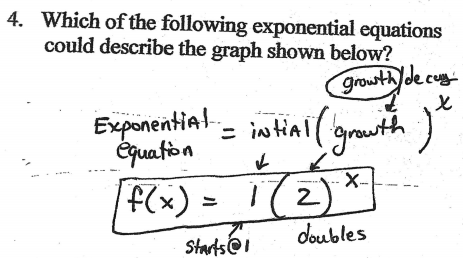 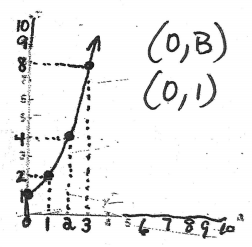 Growth or decay?
#4
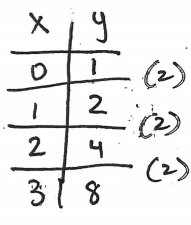 Page #29
Unit 6 Review
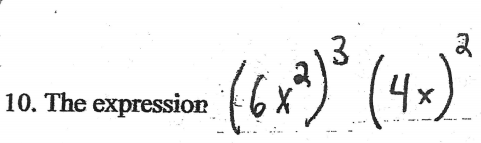 Simplify
Today’s
 (2 of 4)
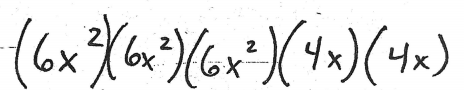 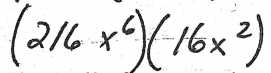 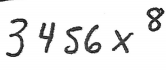 #10
Page #31
Unit 6 Review
Today’s New Vocab (3 of 4)
#17 What is the 9th term?
3072
3,  12,  48, ___, ___, ___, _____,
768
192
12288
____, _____, _______,
49152
196608
786432
What is 
the pattern?
#18
New Vocab (4 of 4)
Page #32
Unit 6 Review
#15: Increasing or decreasing? decreasing 
        Why? C < 1  Multiplier is Less than 1
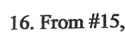 .
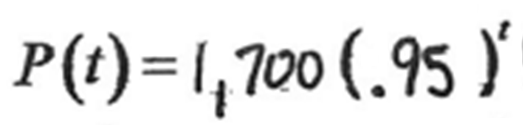 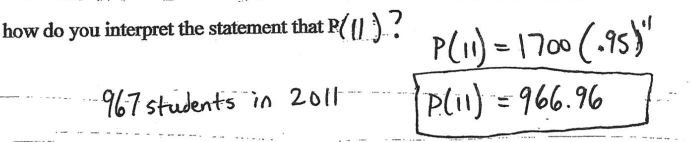 GWQ’s Skip #7
Page #29-32
Unit 6 Review
#1
#2
#3
#4
#5
#6
#7
#8
#9
#10
1, 12, 5, 14
2, 3, 9, 14
2, 3, 9, 14
1, 12, 5, 14
2, 3, 9, 14
1, 12, 5, 14
1, 12, 5, 14
2, 3, 9, 14
2, 3, 9, 14
1, 12, 5, 14
Monday March 9, 2020 Exit Ticket
#7
Determine the 3rd  term in the pattern 28, 112, ____.
How do you calculate the 
common multiplier?
Page #30
Unit 6 Review
448
Wednesday  March 11, 2020 Activator
Please take out your Homework
Please take out your Classwork
Unit #6 Test:  All Questions 5% 
No work needed on #2, #4, #11
Extra Credit project next class (Add 5%)
You must receive at least a 65%, or you
      must stay after school to complete it.
Extended Time: Thur 7:45-8:30, Mon 2:45-3:45
must pass by the end of Q3 Friday, April 17th
Determine if the table is linear or exponential.
Repeated Multiplication
Repeated Addition
Linear
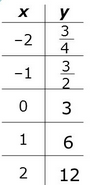 Exponential
ALGEBRA
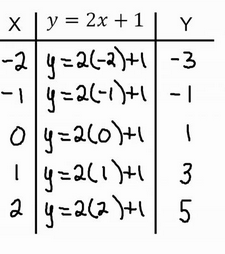 (2)
+2
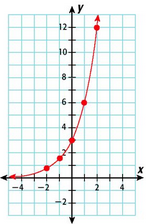 (2)
+2
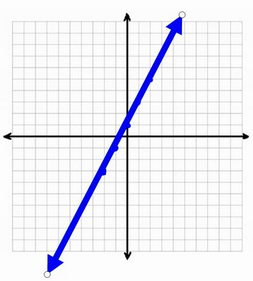 +2
(2)
+2
(2)